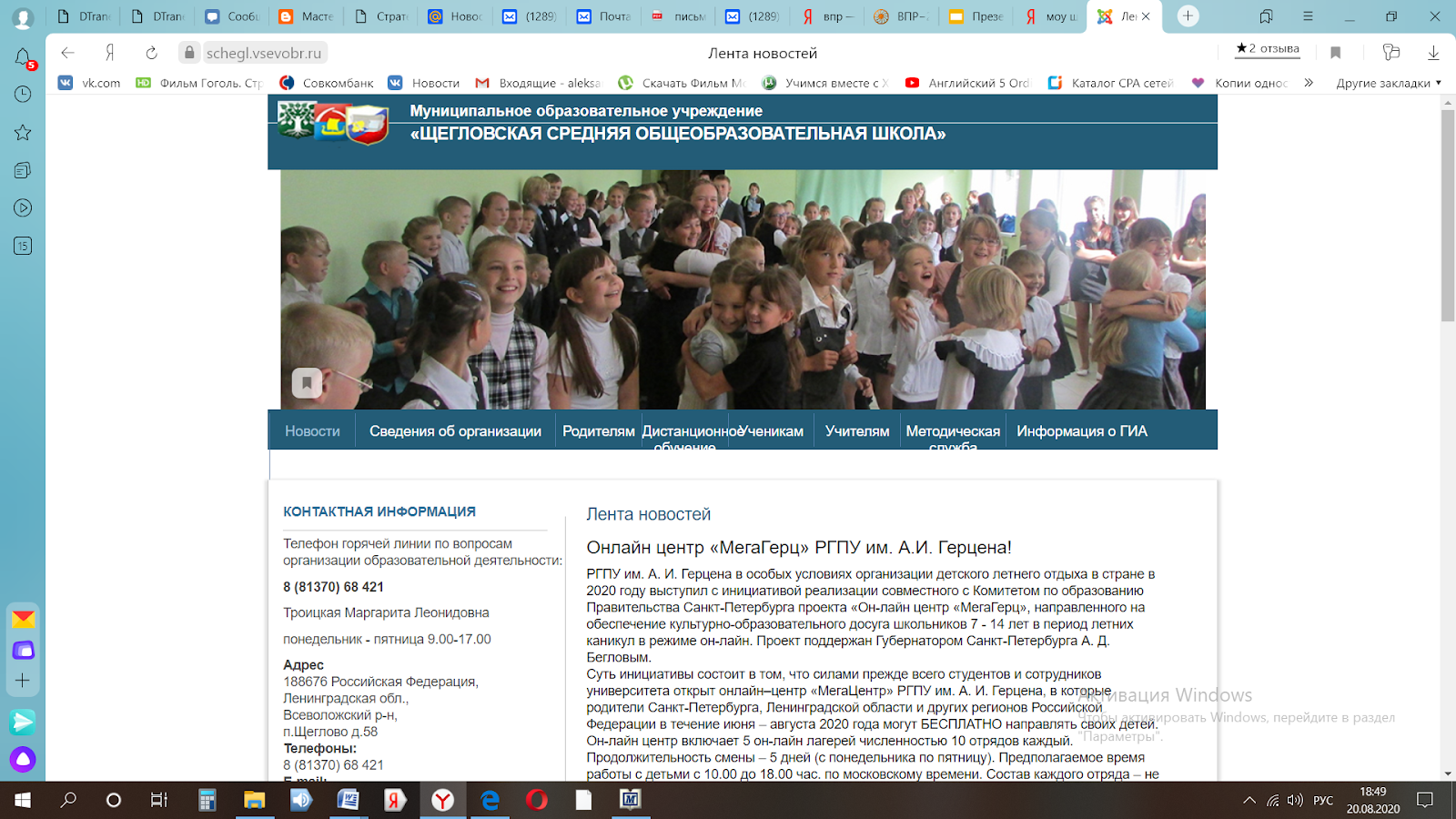 Итоги методической работы школы
Зарубина Е.В.,
замдиректора по УВР
ЦЕЛИ И ЗАДАЧИ
Цель методической работы:
Совершенствование педагогического мастерства учителя  как основного способа повышения качества преподавания.

Основные задачи методической работы:
Освоение требований к современному уроку. Выработка методических рекомендаций по проектированию современного урока.
Изучение затруднений учителей при подготовке и проведении урока.
Использование возможностей информатизации для повышения качества урока.
Повышение качества образования обучающихся и развитие их творческих способностей путем использования новых педагогических технологий на уроках.
Выявление, обобщение и распространение положительного опыта.
В соответствии с поставленными целями и задачами методическая работа осуществлялась по следующим направлениям:

Педагогический совет.
Методические объединения учителей школы.
Обобщение опыта работы.
Открытые уроки.
Аттестационные мероприятия.
Организация и контроль курсовой системы обучения.
Предметные недели.
День открытых дверей.
Проектно-исследовательская конференция.
Педагогический мониторинг.
Семинары.
Круглые столы.
Дискуссии.
 Работа в группах.
Мастер-классы.
Творческие отчеты.
 Методическое консультирование.
 Деловые игры. 
8 заседаний МС школы
РЕЗУЛЬТАТЫ РАБОТЫ МЕТОДИЧЕСКОГО СОВЕТА РАБОТЫ
Расширение зоны использования электронных образовательных ресурсов в образовательном процессе и процессах взаимодействия коллектива в условиях введения ФГОС.
Аналитическая работа по повышению эффективности и качества образовательного процесса, его методического обеспечения в новом учебном году «Организация самостоятельной деятельности обучающихся в учебно-воспитательном процессе как средство повышения его эффективности» 
Внесение изменений в ВСОКО
Внесение изменений в содержание ВШК и перспективы системы ВШК на 2021-2022
Мониторинг дефицитов по следующим направлениям: функциональная грамотность, финансовая грамотность, оценка качества, анализ результатов ВПР, эксперты ГИА
РЕЗУЛЬТАТЫ РАБОТЫ МЕТОДИЧЕСКОГО СОВЕТА РАБОТЫ
Корреляция результатов: промежуточной аттестации  и диагностических работ внешней и внутренней оценки
Принято решение о пересмотре часов внеурочной деятельности при планировании часов неурочной деятельности на 2021-2022 уч.год 
Изменение в плане работе и организации работы с одаренными (отдельного направления работы с одаренными обучающимися).
Было предложено продемонстрировать и предложить материалы по распространению передового опыта по теме самообразования, разместив все в общей папке локальной сети для общего пользования.
Создание и пополнение банка методических разработок учителей 
Рекомендации для учителя «Условия успешности организации        самостоятельной работы учащихся на уроке»  и памятку для родителей «Воспитание самостоятельности у ребенка»
Мероприятий по формированию у участников образовательных объективной оценки образовательных результатов
Коррекция содержания и  перспективы деятельности методических объединений (МО),
Повышение квалификации
Методическая работа –это целостная, основанная на достижениях науки, педагогического опыта и на конкретном анализе учебно-воспитательного процесса система взаимосвязанных мер, действий и мероприятий, направленных на всестороннее повышение квалификации и профессионального мастерства каждого учителя.